Day 8 Travel and Transport
Taking a Trip or a Tour
If you were taking a tour, you might visit the tourist information center and use a tour guide. You are the tourist.
Exploring the world requires you to have a passport.
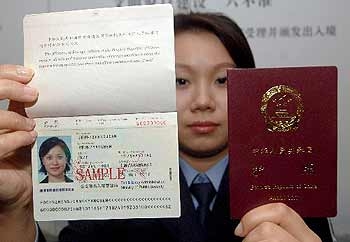 When you visit a new place you are a visitor.
It is best if your go on a tour with a tour guide.
Tour Guide
Ways that you can travel are many.  But do not forget, you might have to buy a ticket to reserve a seat.
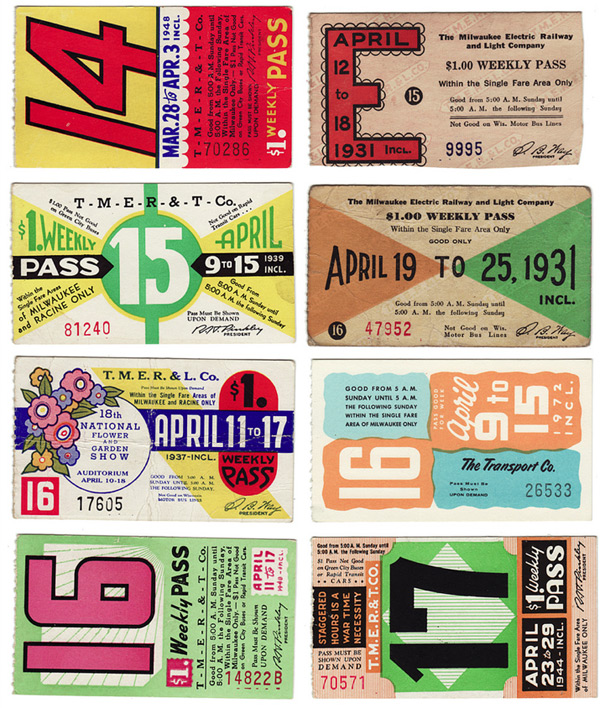 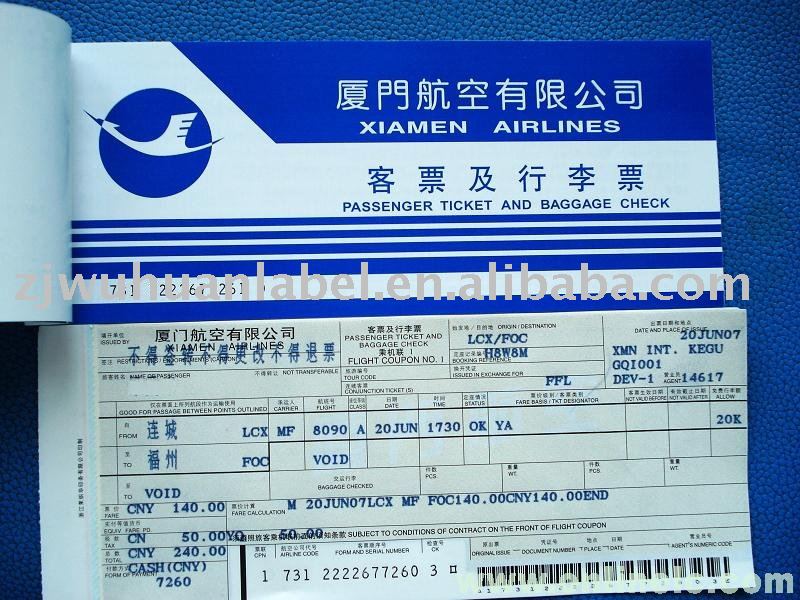 Ways to Travel: Fly
If you want to travel by airplane you will go to an airport.  Do not be late or you will miss your flight, so leave on time for your Journey.
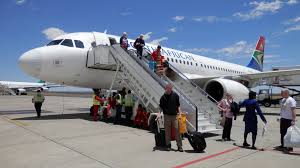 Pilot Flies the Plane
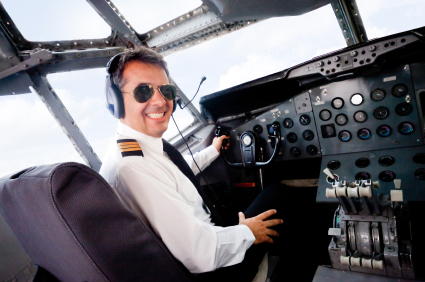 Do not forget your luggage (suitcases)
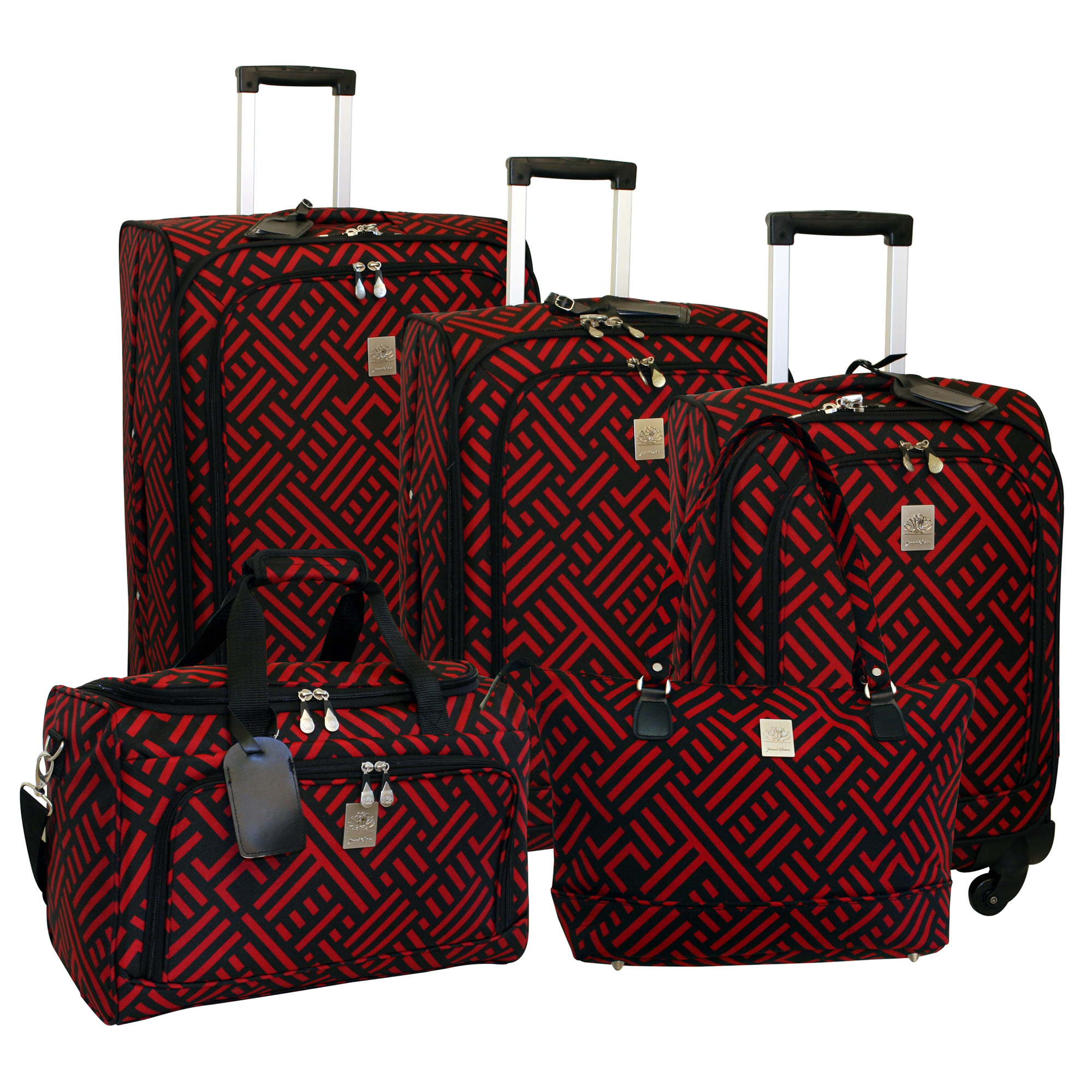 Boat Travel – Sail or go by Ship
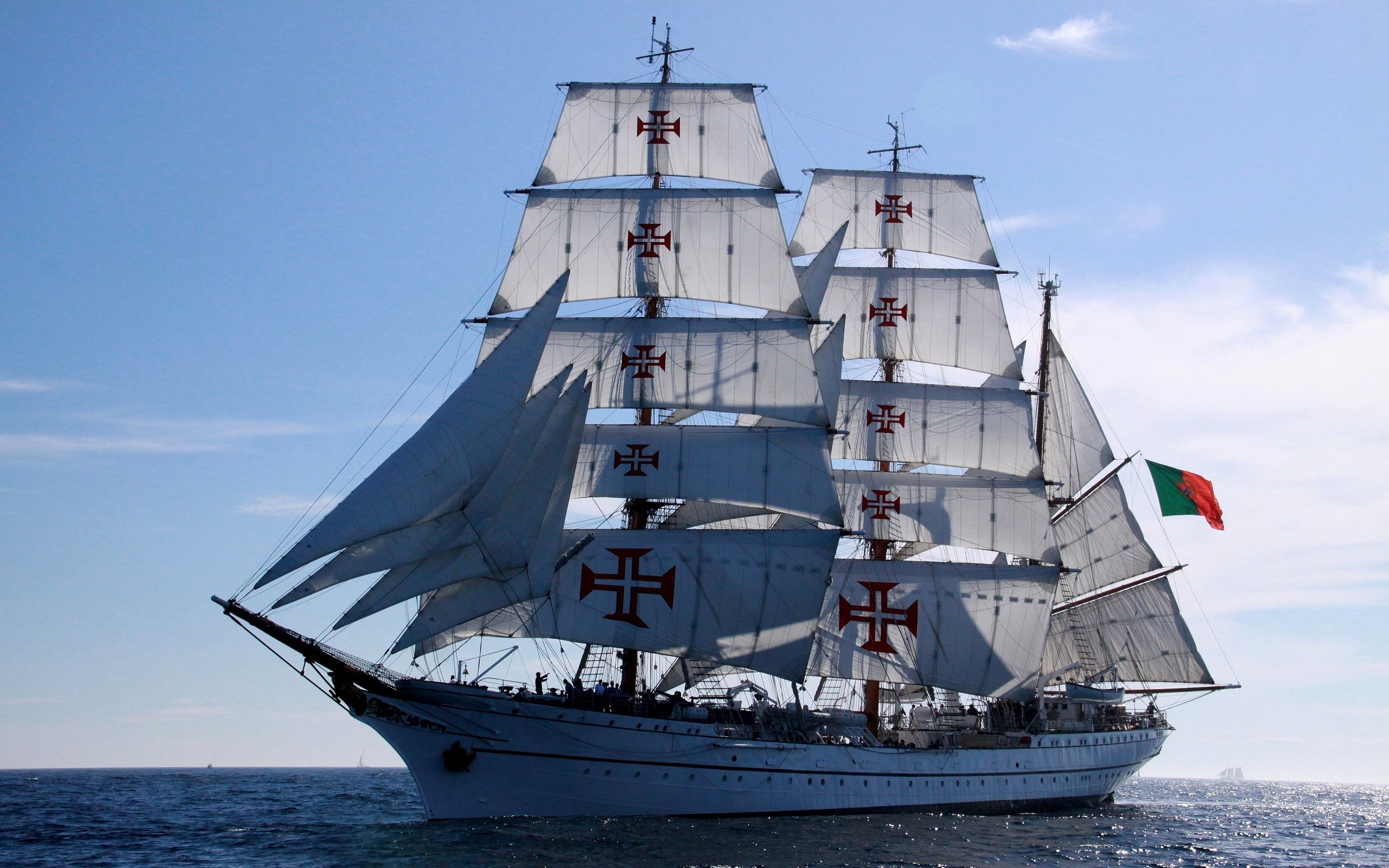 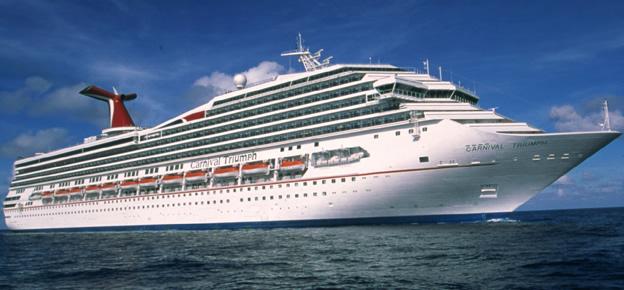 Bus Travel – to travel by bus you will have to go to a bus station.
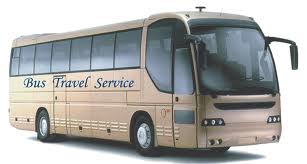 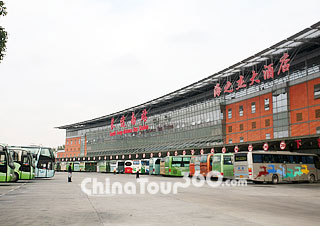 Bus Tour
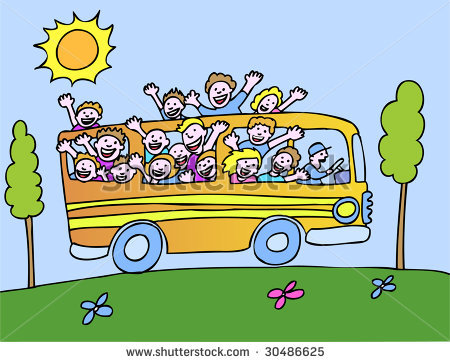 Car Travel
Car Travel
If you travel by car and you are the driver, you will need a drivers license.
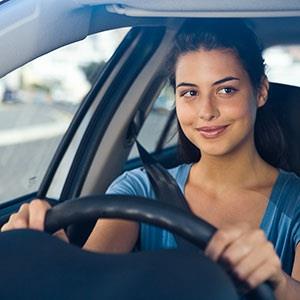 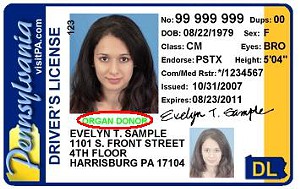 In Pennsylvania the Amish travel by horse and buggy (wagon)
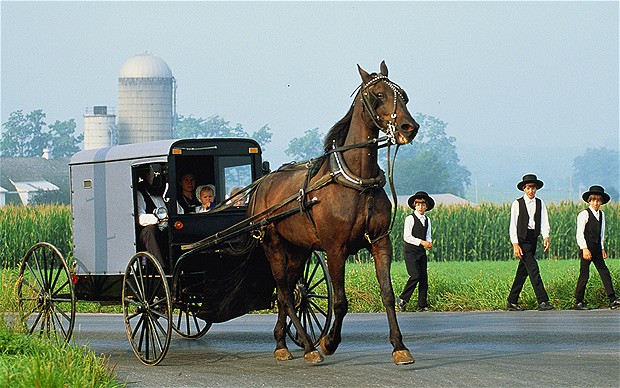 Some still travel by horse drawn coach.
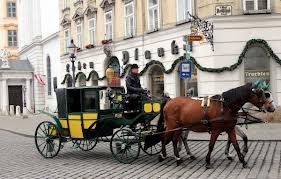 Motor Bike Travel
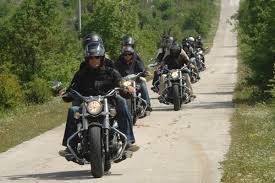 Railway Travel
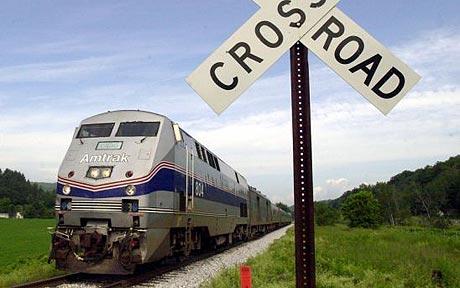 Taxi Travel
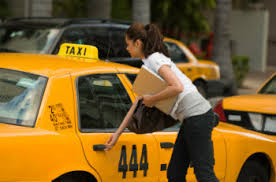 Helicopter Travel
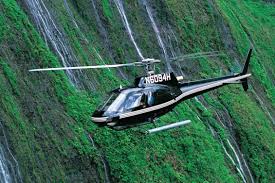 The End